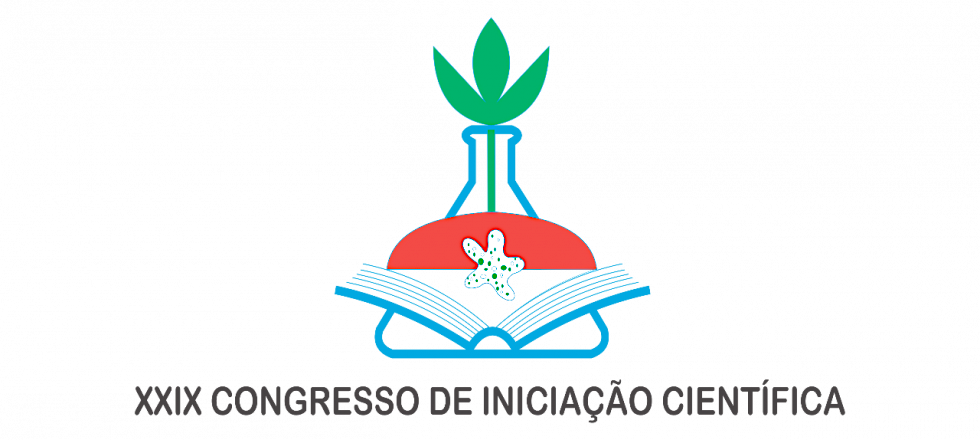 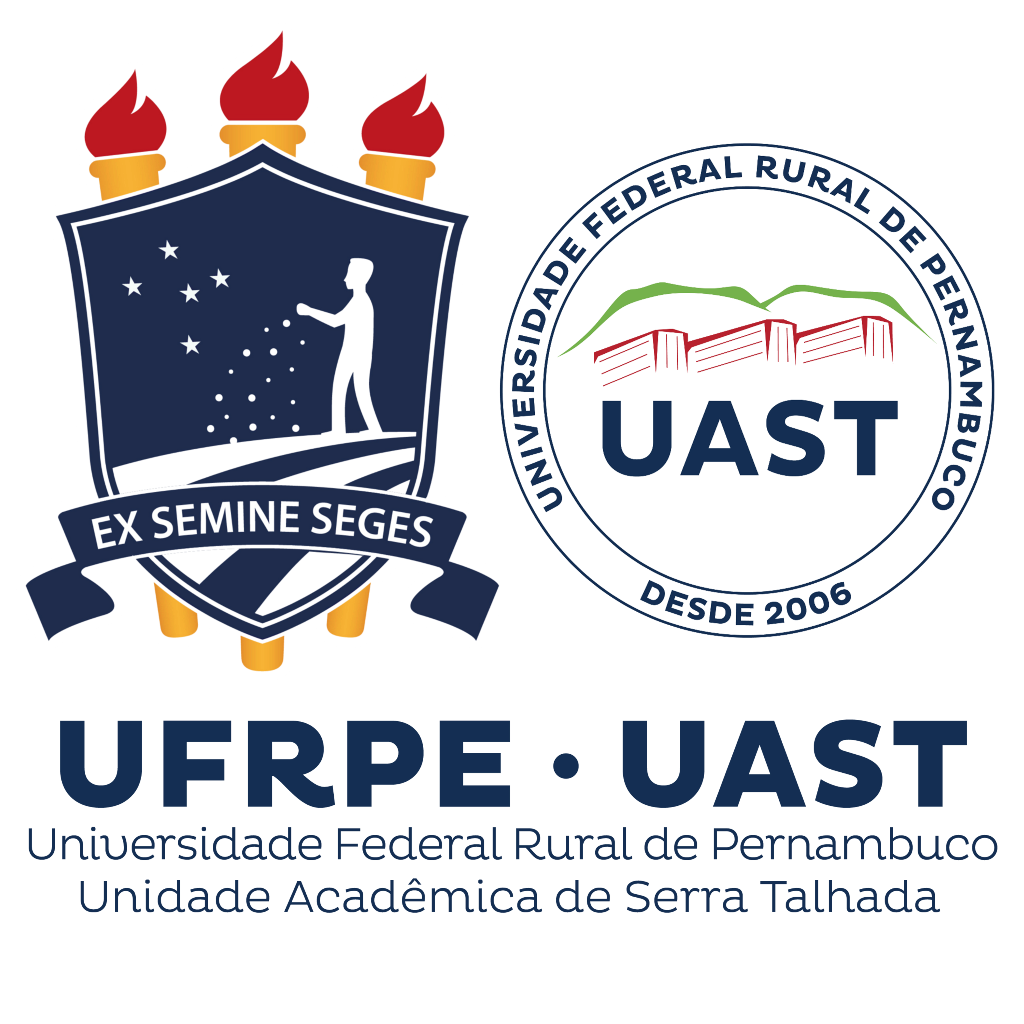 XXIX CONGRESSO DE INICIAÇÃO CIENTÍFICA (CIC) 2019
UACSA, UAST, UFAPE, CODAI e UEADTEC
Universidade Federal Rural de Pernambuco
Pró-Reitoria de Pesquisa e Pós-Graduação
Coordenação de Programas Especiais
TÍTULO
Resultados e discussão
Introdução
(No útimo parágrafo, incluir objetivo geral)
Metodologia
Conclusões
Agradecimento
(Opcional)
Referências
(Até três referências)
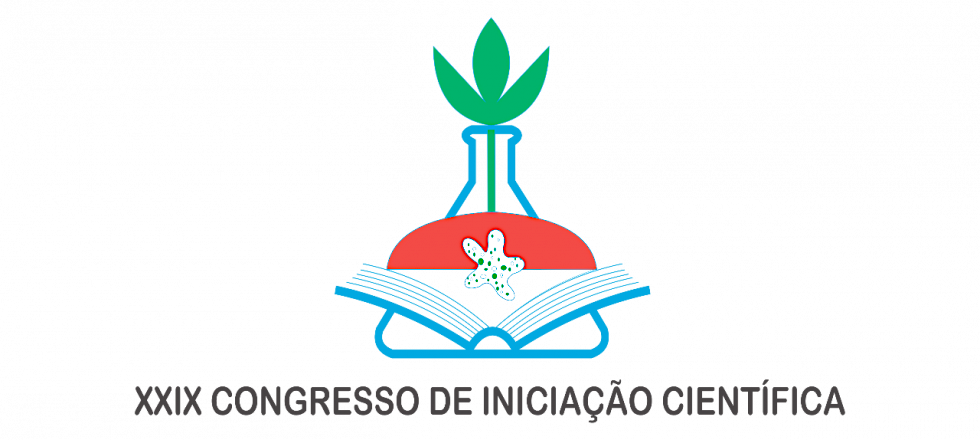 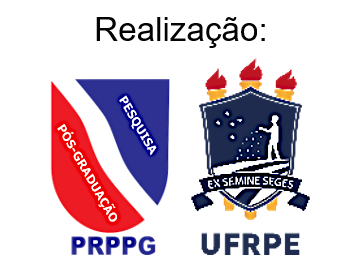 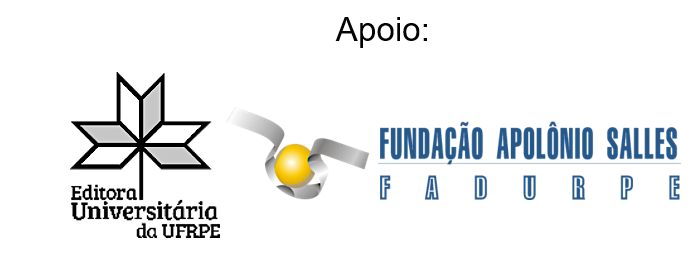